TPT Completion Tracking Worksheet
Horacio Caliche, MD
Summary:
1- Context
2- Main objectives of TPT completion tool
2- Steps for TPT Triangulation MC
3- Steps for TPT eligible for completion 
3- Demonstration of TPT triangulation tracking tool
4- Results of TPT Triangulation tracking tool
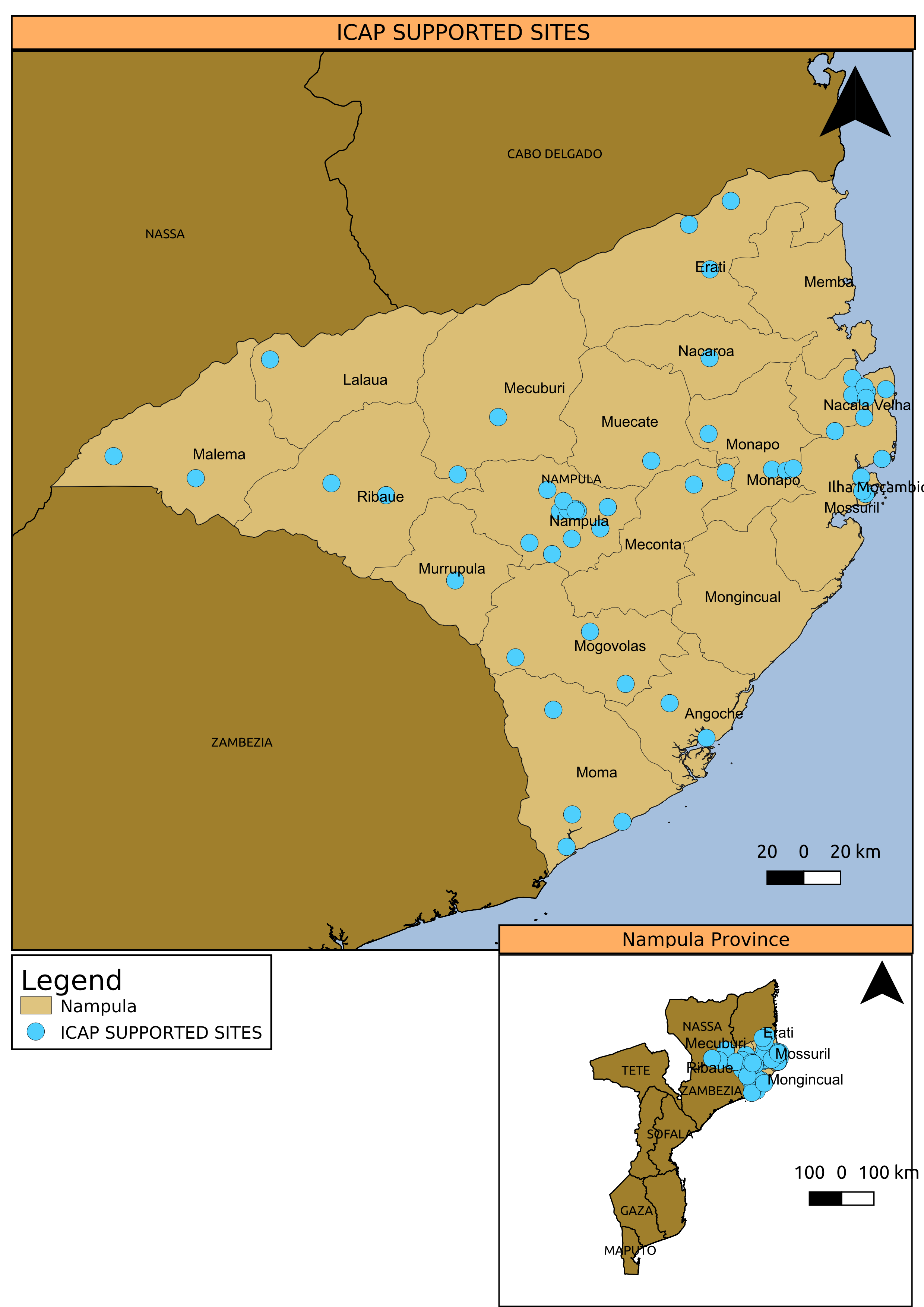 Context
Mozambique

Estimated HIV prevalence in Mozambique: 12.5% (INSIDA 2021)
PLHV in Mozambique estimated: 2.465.000 (MoH Semi-Annual Report) Spectrum 6.29

Nampula Province

23 districts and 246 health units (HF)
ICAP supports comprehensive HIV/TB prevention, care and treatment (C&T) services in 60HF and NCH in 19 districts through CDC/PEPFAR funds. 
Estimated HIV prevalence: 10.0% (INSIDA 2021) 
208,092 Currently on ART,  80% (21447/26868) TPT completion (PEPFAR, FY23)
WHY TPT TRIANGULATION TOOL?
Overall Objective:

Define procedures to improve registration of variables for the TB_PREV indicator 
Implement the MoH standards for the end of the TPI cycle during the reporting period,
 
SPECIFIC objectives:

Guide the ME staff on generation of the list of recipients of care who started IPT 
Guide clinical and lay staff to use the lists produced by M&E staff
Guide M&E staff and clinical staff in filling in the TPT worksheet, outreach the patients for TPT completion, fill in the MC and update EMR (OpenMRS)
Improve the TPT completion from 32% to 80% within two years.
STEPS OF USE OF THE TPT TERMINATION TRIANGULATION WORKSHEET
NOTE: Interventions above takes place fortnightly
“Tools” for TPT Triangulation
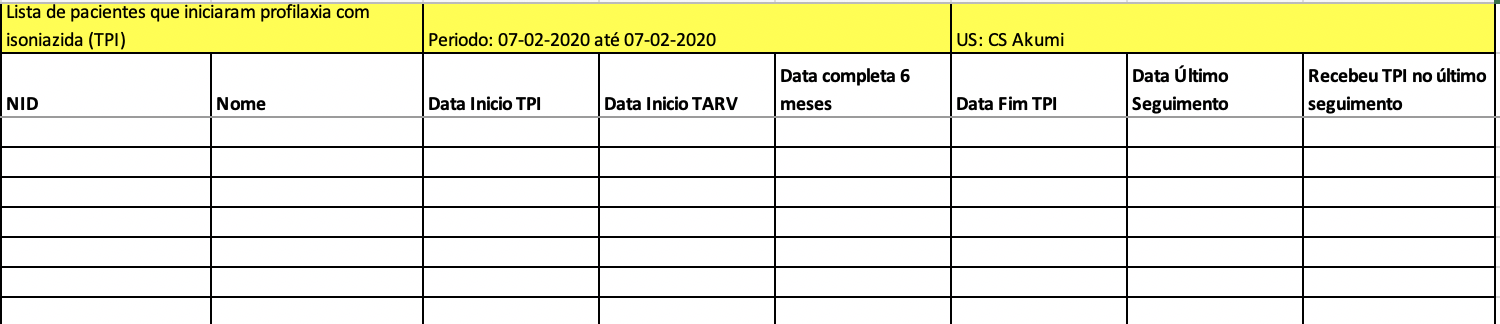 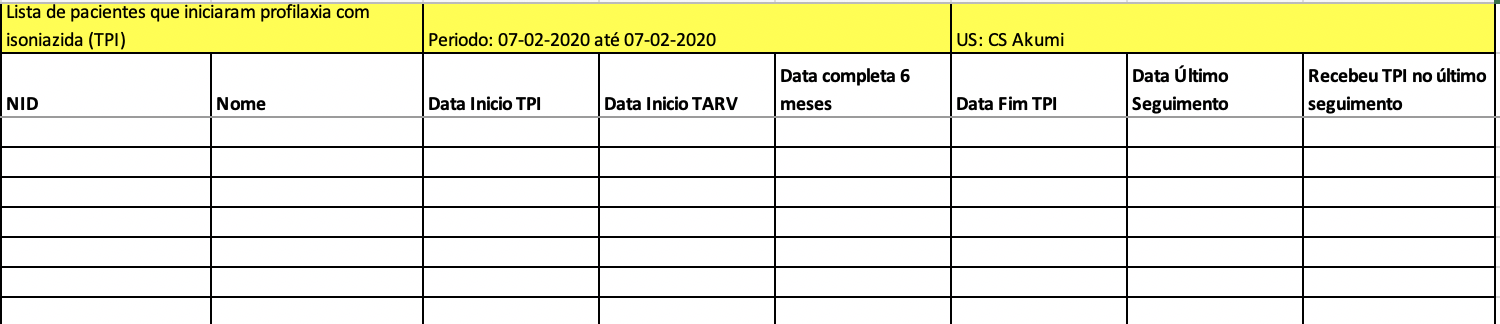 OpenMRS database, 
INH prescriptions, 
List of eligible patients 
TPT report
Master Card
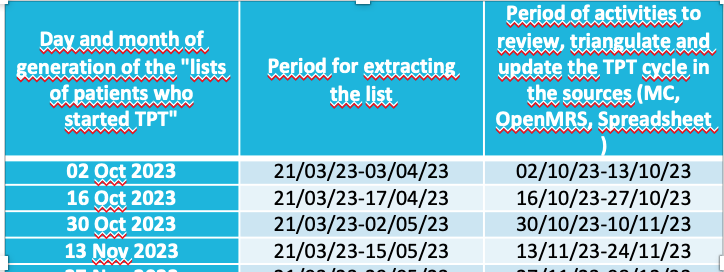 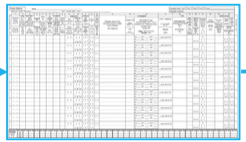 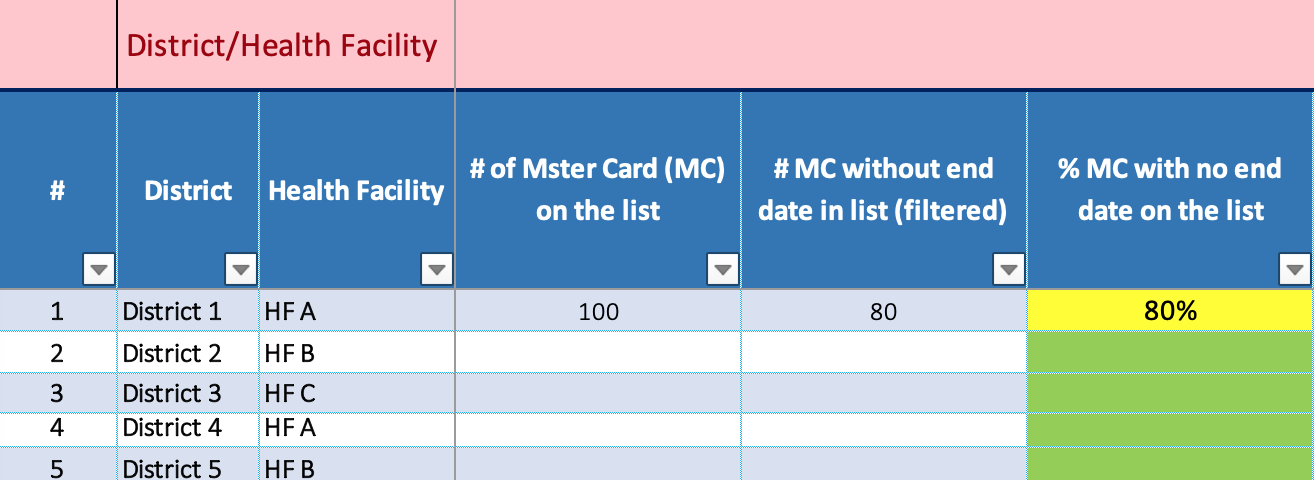 Generating a list of RoC who have started IPT
Who: Data Assistant /Regional M&E Officer
Consults the schedule for generating the "list of patients who have started IPT" to identify the day on which the list will be generated.
Opens OpenMRS
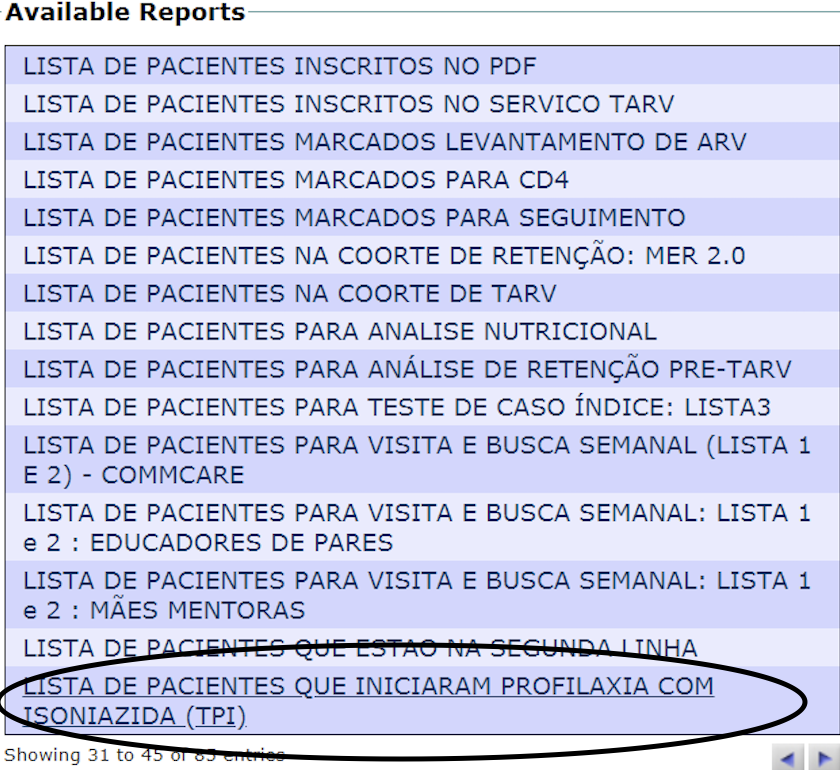 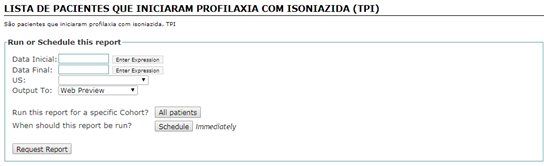 TPT Triangulation Worksheet Tracking Tool
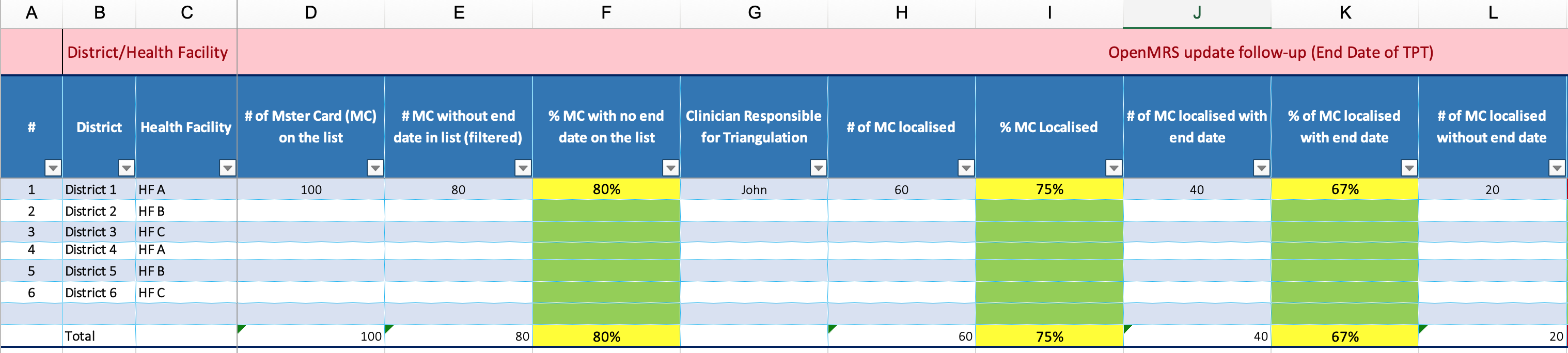 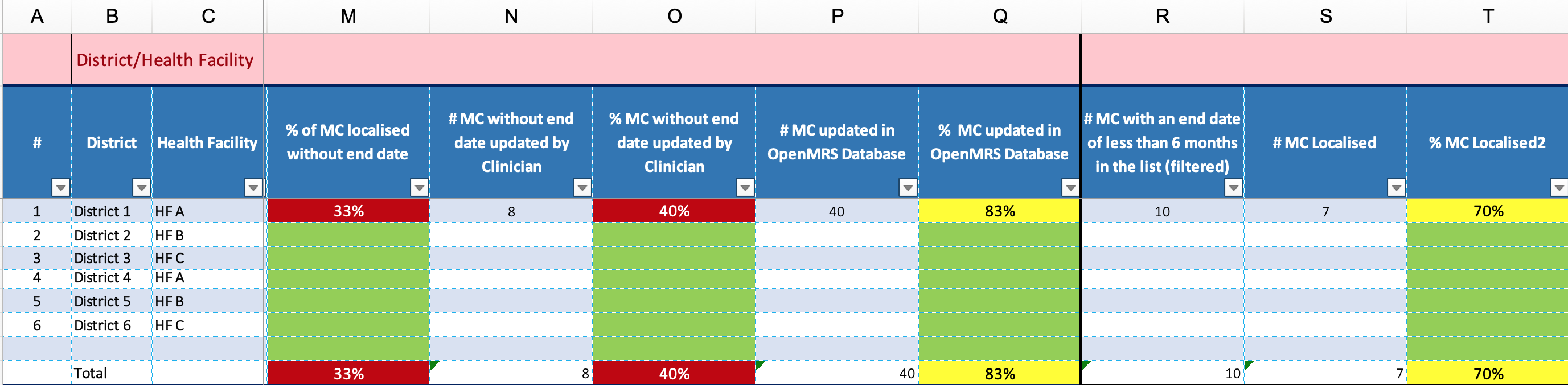 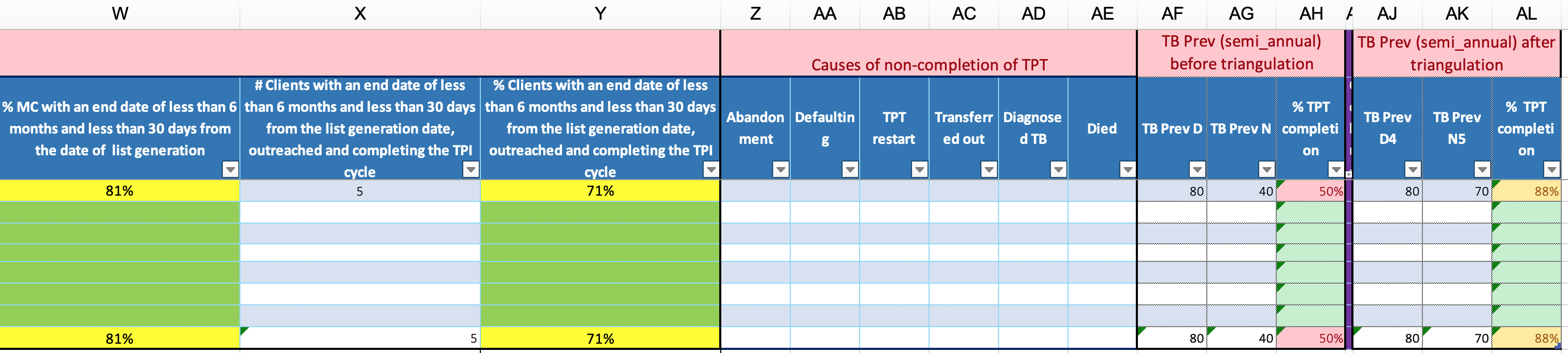 [Speaker Notes: Aqui vou explicar como funciona e vou demonstrar com própria planilha “excel”]
TPT COMPLETION- TB Prev Quarterly Trend Q2Fy19 to Q4FY23
[Speaker Notes: Aqui é para colocar dois gráficos de tendência que mostram pacientes que iniciaram e Finalizaram TPT antes e depois da criação de planilha de triangulação de TPT, colega de M&A está a gerar os gráficos e vai mandar ainda hoje]
Challenges:
Involves more than two people to complete the triangulation exercise
Availability of MC of the eligibe patients 
Spreadsheet relatively lengthy
Incomplete update of the Open-MRS Database
Reduced # of HF reporting the information regarding to TPT tiangulation
Delay on sending the report of triangulation for analysis and feedback
TPT TRIANGULATION WORKSHEET TRACKING TOOL
Q&A?